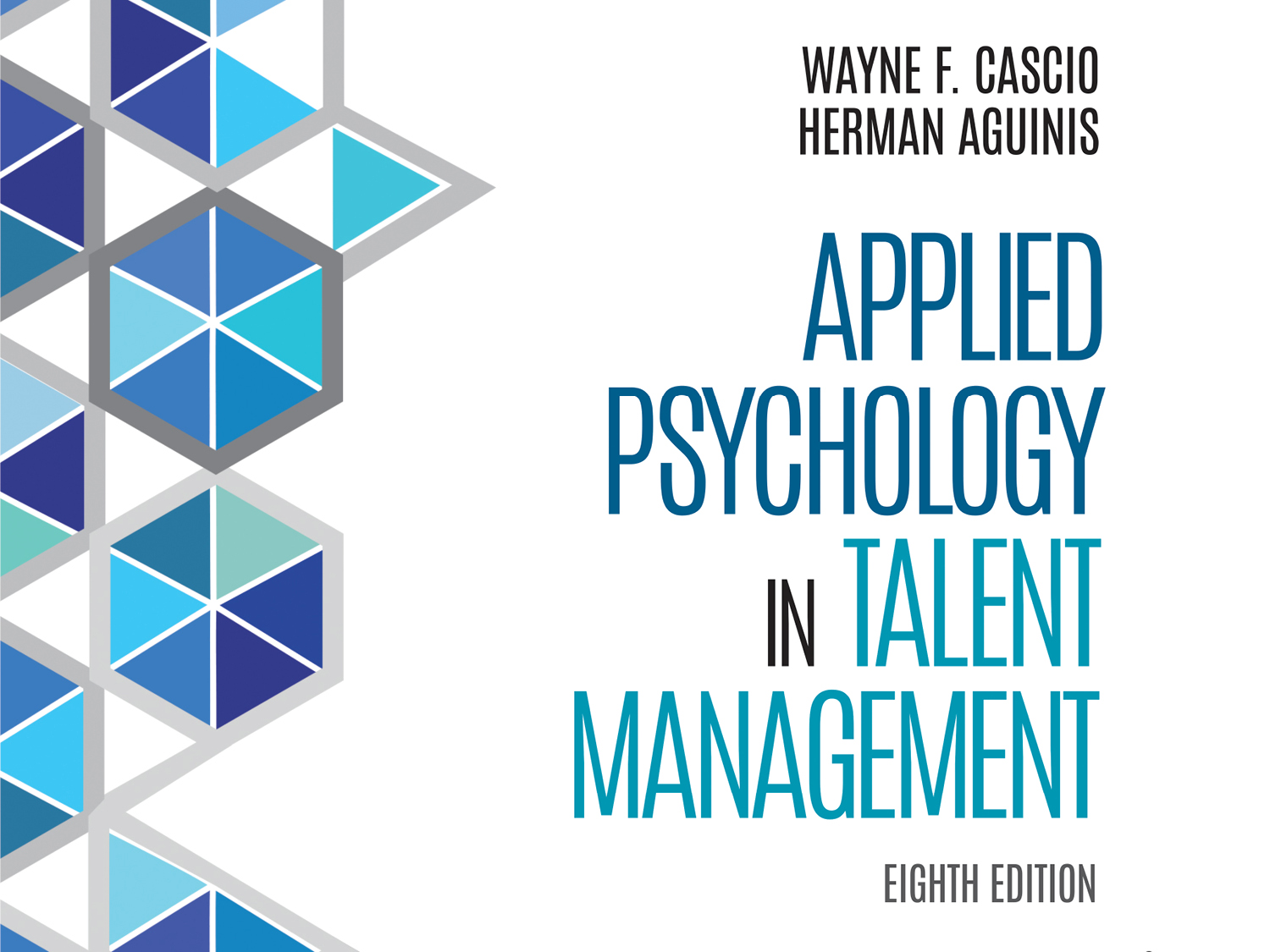 Chapter 14
Decision Making for Selection
Learning Goals (1 of 4)
14-1: Implement multiple-regression, multiple-cutoff, and multiple-hurdle approaches to forecast future performance.
14-2: Set different cutoff scores on predictors to maximize job applicants’ future performance.
Cascio & Aguinis, Applied Psychology in Talent Management, 8e. © SAGE Publishing, 2019.
3
Learning Goals (2 of 4)
14-3: Calculate selection ratios and base rates--critical components of any forecasting system.
14-4: Calculate the precise inflection point where the predictor–criterion relation is no longer positive.
14-5: Conduct a utility analysis to understand the financial impact of selection decisions.
Cascio & Aguinis, Applied Psychology in Talent Management, 8e. © SAGE Publishing, 2019.
4
Learning Goals (3 of 4)
14-6: Use different procedures for calculating utility--each with different assumptions, advantages, and disadvantages.
14-7: Calculate SDy (standard deviation of performance measured in dollars--a key component of a utility analysis) based on different procedures available.
Cascio & Aguinis, Applied Psychology in Talent Management, 8e. © SAGE Publishing, 2019.
5
Learning Goals (4 of 4)
14-8: Adopt a broader multiattribute, compared to a single-attribute, utility analysis that considers multiple stakeholders and success criteria.
Cascio & Aguinis, Applied Psychology in Talent Management, 8e. © SAGE Publishing, 2019.
6
Personnel Selection in Perspective
Measurement
Collecting data using tests or assessment procedures relevant to job performance
Prediction
Combining data to enable decision maker to minimize predictive errors in forecasting job performance
Cascio & Aguinis, Applied Psychology in Talent Management, 8e. © SAGE Publishing, 2019.
7
Classical Approach to Personnel Selection
Cascio & Aguinis, Applied Psychology in Talent Management, 8e. © SAGE Publishing, 2019.
8
Efficiency of Linear Models in Job-Success Prediction (1 of 2)
Unit weighting
All predictors weighted by 1.0
Perform well compared to weights derived from simple or multiple regression when sample size is small
Cascio & Aguinis, Applied Psychology in Talent Management, 8e. © SAGE Publishing, 2019.
9
Efficiency of Linear Models in Job-Success Prediction (2 of 2)
Suppressor variables
Can affect a given predictor–criterion relation
Such variables bear little or no direct relation to criterion itself
Do bear significant relationship to predictor
Cascio & Aguinis, Applied Psychology in Talent Management, 8e. © SAGE Publishing, 2019.
10
Operation of Suppressor Variable
Cascio & Aguinis, Applied Psychology in Talent Management, 8e. © SAGE Publishing, 2019.
11
Data-Combination Strategies
Data-combination strategies 
Mechanical (or statistical)
Judgmental (or clinical)
Pure clinical strategy
Pure statistical strategy 
Clinical-composite strategy
Mechanical composite
Cascio & Aguinis, Applied Psychology in Talent Management, 8e. © SAGE Publishing, 2019.
12
Alternative Prediction Models (1 of 5)
Multiple-regression approach
Compensatory
High scores on one predictor can substitute or compensate for low scores on another predictor
Flexibility allows identification of inflection point where predictor–criterion relation changes
Cascio & Aguinis, Applied Psychology in Talent Management, 8e. © SAGE Publishing, 2019.
13
[Speaker Notes: Learning Goals: 
14-1: Implement a multiple-regression, multiple-cutoff, and multiple-hurdle approaches to forecast future performance.
14-4: Calculate the precise inflection point where the predictor–criterion relation is no longer positive.]
Alternative Prediction Models (2 of 5)
Multiple-cutoff approach
Non-compensatory 
Assumes curvilinearity in predictor–criterion relations
No satisfactory solution developed for setting optimal cutoff scores
Cascio & Aguinis, Applied Psychology in Talent Management, 8e. © SAGE Publishing, 2019.
14
[Speaker Notes: Learning Goals: 
14-1: Implement multiple-regression, multiple-cutoff, and multiple-hurdle approaches to forecast future performance.
14-2: Set different cutoff scores on predictors to maximize job applicants’ future performance.]
Alternative Prediction Models (3 of 5)
Multiple-cutoff approach
Angoff method
Expert judges rate each item in terms of probability that a barely or minimally competent person would answer the item correctly
Probabilities (proportions) averaged for each item across judges to yield item cutoff scores
Cascio & Aguinis, Applied Psychology in Talent Management, 8e. © SAGE Publishing, 2019.
15
[Speaker Notes: Learning Goal: 14-2: Set different cutoff scores on predictors to maximize job applicants’ future performance.]
Cascio & Aguinis, Applied Psychology in Talent Management, 8e. © SAGE Publishing, 2019.
16
Alternative Prediction Models (4 of 5)
Expectancy charts
Illustrate visually impact of cutoff scores on future hiring decisions
Depict likelihood of successful criterion performance for any given level of predictor scores
Cascio & Aguinis, Applied Psychology in Talent Management, 8e. © SAGE Publishing, 2019.
17
[Speaker Notes: Learning Goal: 14-2: Set different cutoff scores on predictors to maximize job applicants’ future performance.]
Alternative Prediction Models (5 of 5)
Multiple-hurdle approach
Cutoff scores on some predictor may be used to make investigatory decisions 
Appropriate when training is long, complex, and expensive
Cascio & Aguinis, Applied Psychology in Talent Management, 8e. © SAGE Publishing, 2019.
18
[Speaker Notes: Learning Goals: 
14-1: Implement multiple-regression, multiple-cutoff, and multiple-hurdle approaches to forecast future performance.
14-2: Set different cutoff scores on predictors to maximize job applicants’ future performance.]
Cascio & Aguinis, Applied Psychology in Talent Management, 8e. © SAGE Publishing, 2019.
19
Decision-Theory Approach (1 of 3)
Selection ratio
Ratio of number of available job openings to total number of available applicants
Base rate (BR)
Proportion of persons judged successful using current selection procedures
Cascio & Aguinis, Applied Psychology in Talent Management, 8e. © SAGE Publishing, 2019.
20
[Speaker Notes: Learning Goal: 14-3: Calculate selection ratios and base rates--critical components of any forecasting system.]
Cascio & Aguinis, Applied Psychology in Talent Management, 8e. © SAGE Publishing, 2019.
21
Cascio & Aguinis, Applied Psychology in Talent Management, 8e. © SAGE Publishing, 2019.
22
Cascio & Aguinis, Applied Psychology in Talent Management, 8e. © SAGE Publishing, 2019.
23
Cascio & Aguinis, Applied Psychology in Talent Management, 8e. © SAGE Publishing, 2019.
24
Decision-Theory Approach (2 of 3)
Success ratio
Proportion of selected applicants who subsequently are judged successful 
Decision-theory approach
Considers validity, SR, BR, and other contextual and organizational issues
Cascio & Aguinis, Applied Psychology in Talent Management, 8e. © SAGE Publishing, 2019.
25
[Speaker Notes: Learning Goal: 14-3: Calculate selection ratios and base rates--critical components of any forecasting system.]
Decision-Theory Approach (3 of 3)
Evaluation 
Addresses SR and BR parameters
Compels decision maker to consider explicitly the kinds of judgments he or she has to make
Errors of measurement not considered in setting cutoff scores
Cascio & Aguinis, Applied Psychology in Talent Management, 8e. © SAGE Publishing, 2019.
26
[Speaker Notes: Learning Goal: 14-3: Calculate selection ratios and base rates--critical components of any forecasting system.]
Utility Analysis (1 of 8)
Utility of a selection device
Degree to which its use improves quality of individuals selected beyond what would have occurred had that device not been used
Cascio & Aguinis, Applied Psychology in Talent Management, 8e. © SAGE Publishing, 2019.
27
[Speaker Notes: Learning Goal: 14-5: Conduct a utility analysis to understand the financial impact of selection decisions.]
Utility Analysis (2 of 8)
Taylor–Russell model
Utility index: increase in percentage successful in selected group
Data: validity, base rate, selection ratio
Assumptions: all selectees classified either as successful or unsuccessful
Cascio & Aguinis, Applied Psychology in Talent Management, 8e. © SAGE Publishing, 2019.
28
[Speaker Notes: Learning Goals: 
14-5: Conduct a utility analysis to understand the financial impact of selection decisions.
14-6: Use different procedures for calculating utility--each with different assumptions, advantages, and disadvantages.]
Utility Analysis (3 of 8)
Naylor–Shine model
Utility index: increase in mean criterion score of selected group
Data: validity, selection ratio
Assumptions: equal criterion performance by all members of each group: cost of selection = $0
Cascio & Aguinis, Applied Psychology in Talent Management, 8e. © SAGE Publishing, 2019.
29
[Speaker Notes: Learning Goals: 
14-5: Conduct a utility analysis to understand the financial impact of selection decisions.
14-6: Use different procedures for calculating utility--each with different assumptions, advantages, and disadvantages.]
Utility Analysis (4 of 8)
Brogden–Cronbach–Gleser model
Utility index: increase in dollar payoff of selected group
Data: validity, selection ratio, criterion standard deviation in dollars
Assumptions: validity linearly related to utility: cost of selection = $0
Cascio & Aguinis, Applied Psychology in Talent Management, 8e. © SAGE Publishing, 2019.
30
[Speaker Notes: Learning Goals: 
14-5: Conduct a utility analysis to understand the financial impact of selection decisions.
14-6: Use different procedures for calculating utility--each with different assumptions, advantages, and disadvantages.]
Utility Analysis (5 of 8)
Methods of estimating SDy
Percentile method
Average-salary method
Cascio–Ramos estimate of performance in dollars (CREPID)
Superior equivalents and system effectiveness techniques
Cascio & Aguinis, Applied Psychology in Talent Management, 8e. © SAGE Publishing, 2019.
31
[Speaker Notes: Learning Goal: 14-7: Calculate SDy (standard deviation of performance measured in dollars--a key component of a utility analysis) based on different procedures available.]
Utility Analysis (6 of 8)
Brogden–Cronbach–Gleser model
Top scorers may turn offer down
Discrepancy between expected and actual performance scores
Economic factors affect utility estimates
Top management may not believe results
Cascio & Aguinis, Applied Psychology in Talent Management, 8e. © SAGE Publishing, 2019.
32
[Speaker Notes: Learning Goals: 
14-5: Conduct a utility analysis to understand the financial impact of selection decisions.
14-6: Use different procedures for calculating utility--each with different assumptions, advantages, and disadvantages.]
Utility Analysis (7 of 8)
Brogden–Cronbach–Gleser model 
Utility model
Focuses on correlation coefficient between test scores and job performance 
Single-attribute utility analysis
Focuses exclusively on quantitative data and ignores qualitative data
Cascio & Aguinis, Applied Psychology in Talent Management, 8e. © SAGE Publishing, 2019.
33
[Speaker Notes: Learning Goal: 14-8: Adopt a broader multiattribute, compared to a single-attribute, utility analysis that considers multiple stakeholders and success criteria.]
Utility Analysis (8 of 8)
Brogden–Cronbach–Gleser model
Multiattribute utility analysis
Includes Brogden–Cronbach–Gleser result and information on other desired outcomes
Incorporates traditional single-attribute utility estimate
Combines quantitative and qualitative data
Involves participation of various stakeholders
Cascio & Aguinis, Applied Psychology in Talent Management, 8e. © SAGE Publishing, 2019.
34
[Speaker Notes: Learning Goal: 14-8: Adopt a broader multiattribute, compared to a single-attribute, utility analysis that considers multiple stakeholders and success criteria.]
Strategic Context of Personal Selection Decisions
Brogden–Cronbach–Gleser approach
Ignores strategic context of selection decisions
Assumes validity and SDy constant over time, when they probably vary
Cascio & Aguinis, Applied Psychology in Talent Management, 8e. © SAGE Publishing, 2019.
35
[Speaker Notes: Learning Goal: 14-8: Adopt a broader multiattribute, compared to a single-attribute, utility analysis that considers multiple stakeholders and success criteria.]